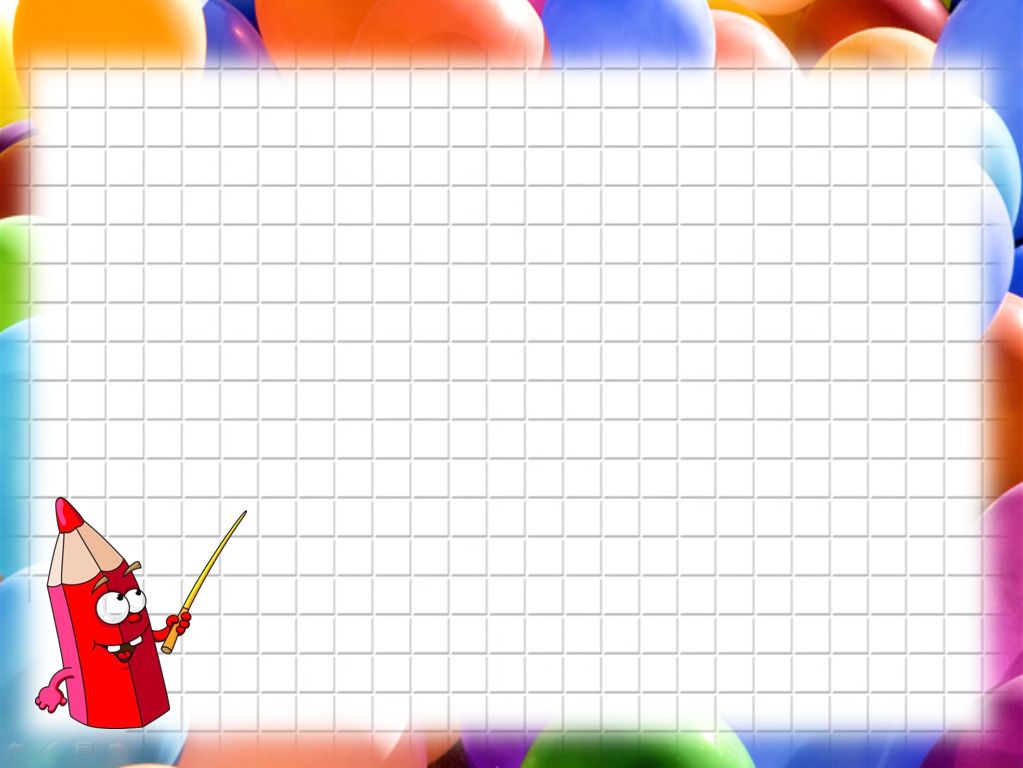 Урок математики 3 класс
«Умножение семи , на семь,
 соответствующие случаи
 деления»
Презентацию подготовила
 учитель начальных  классов
МОУ «Школа №7 г.Тореза»
Костенко Т.В.
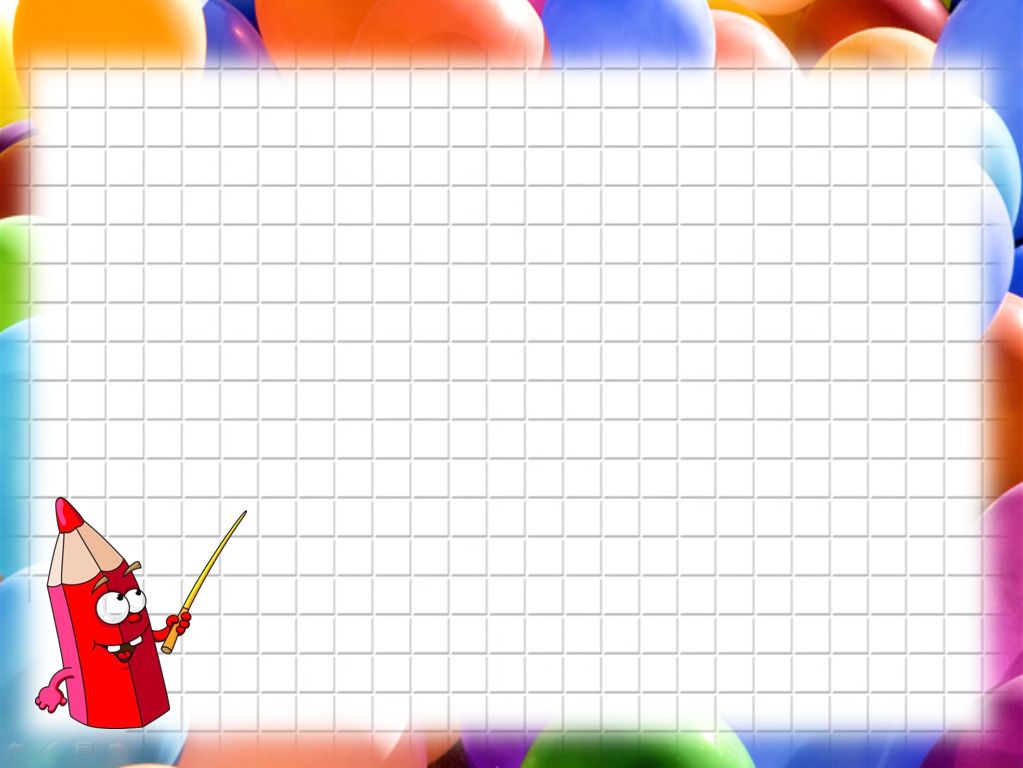 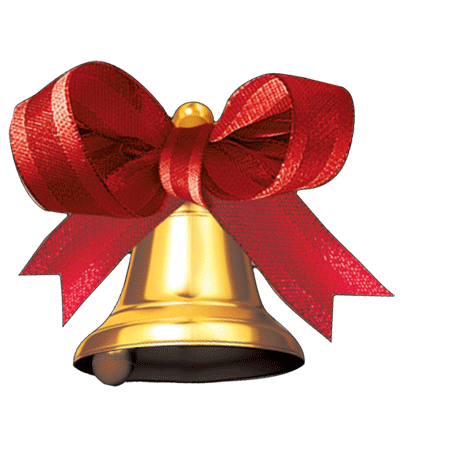 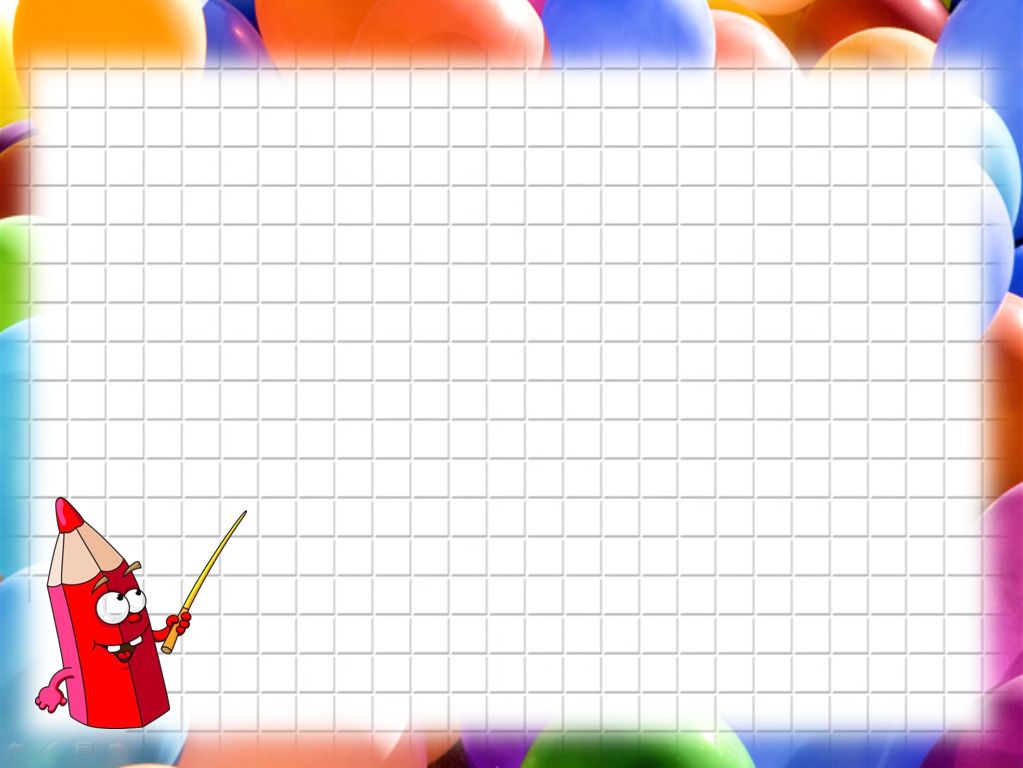 9м
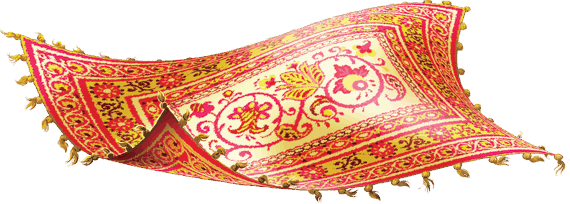 5м
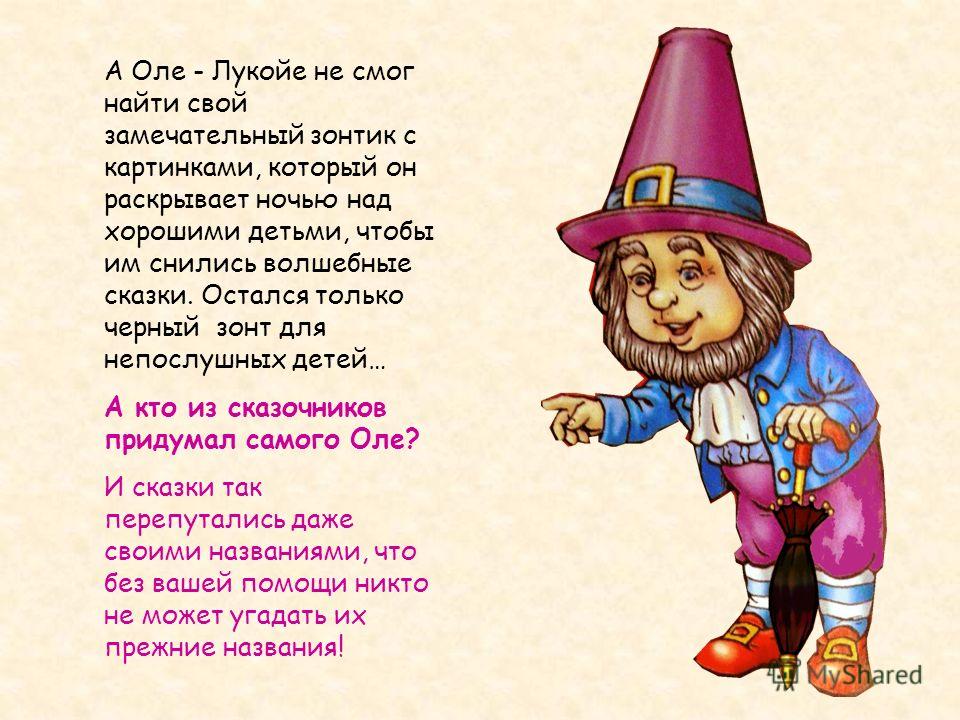 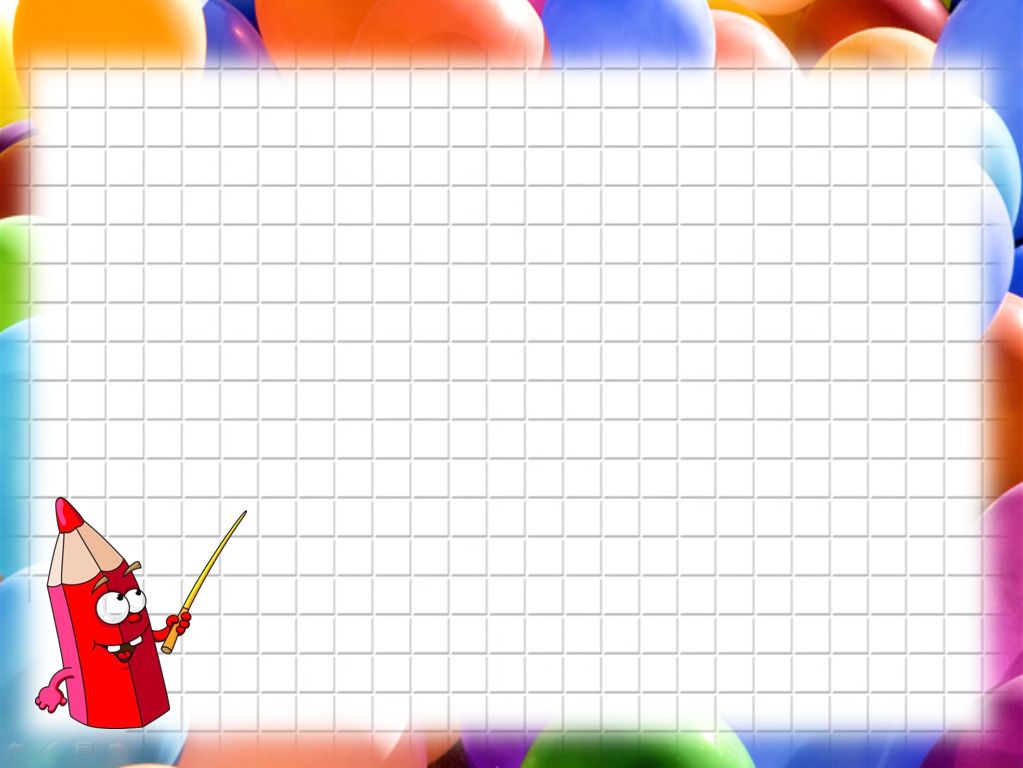 6
6х8=
 27:3=
   10х2=
48
24:4=
54:6=
5х6=
9
9
20
30
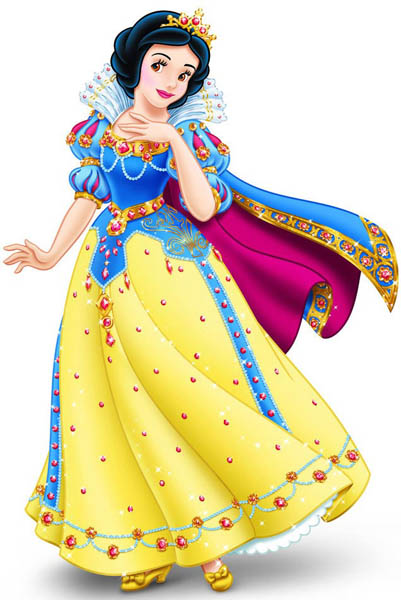 54:9+42:6х8-36х1=
26
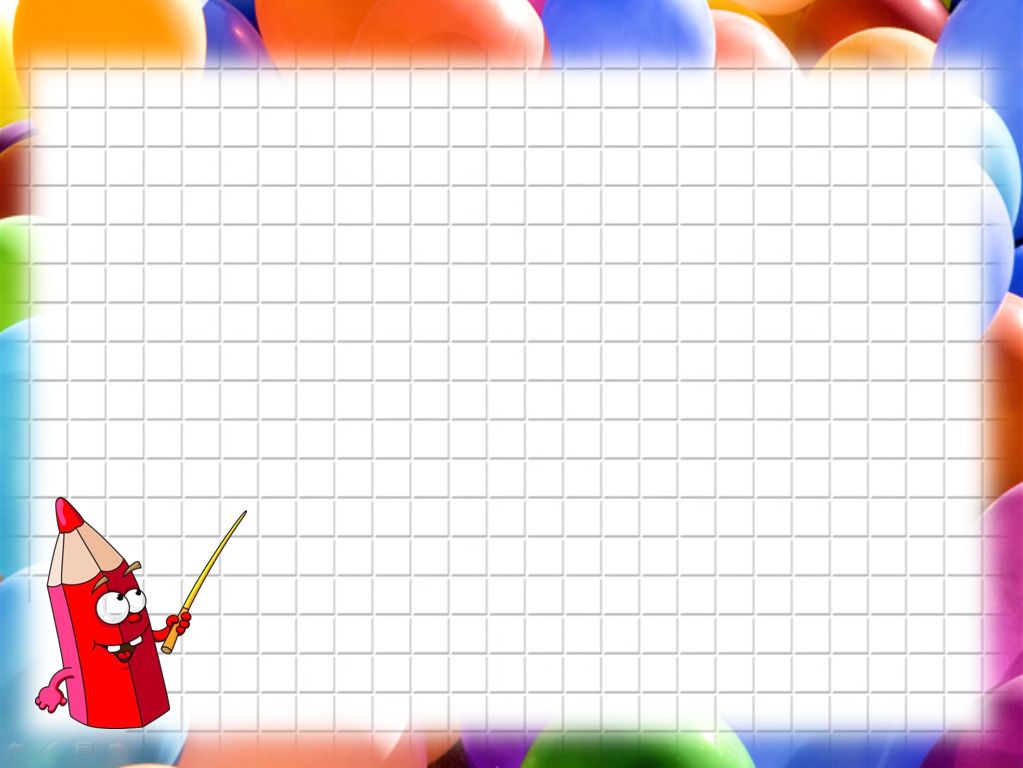 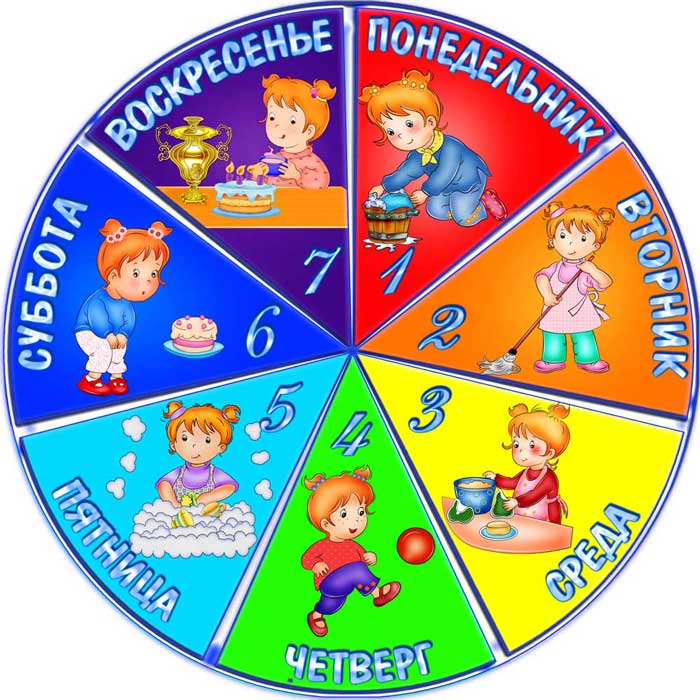 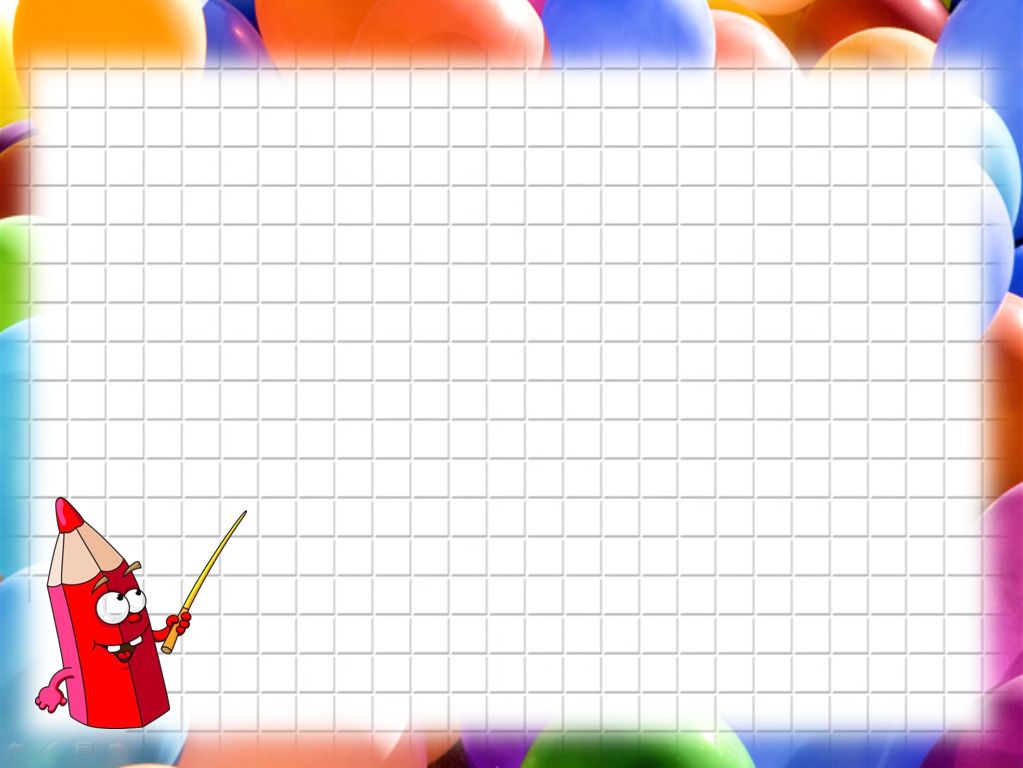 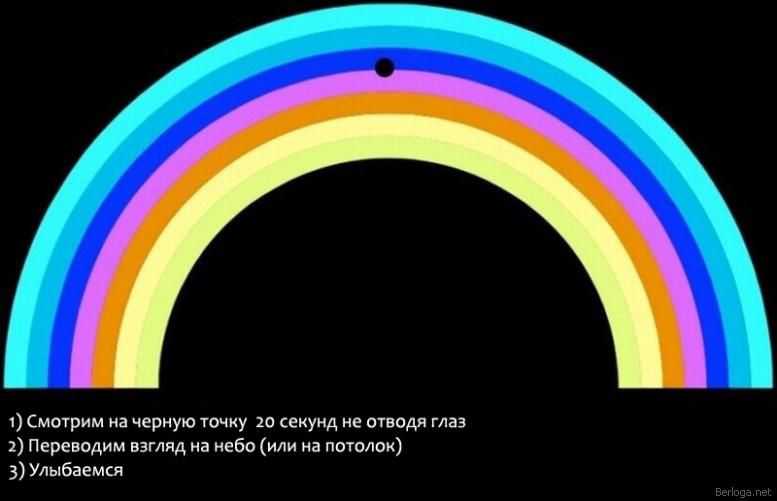 7
7
7
7
7
7
7
7
7
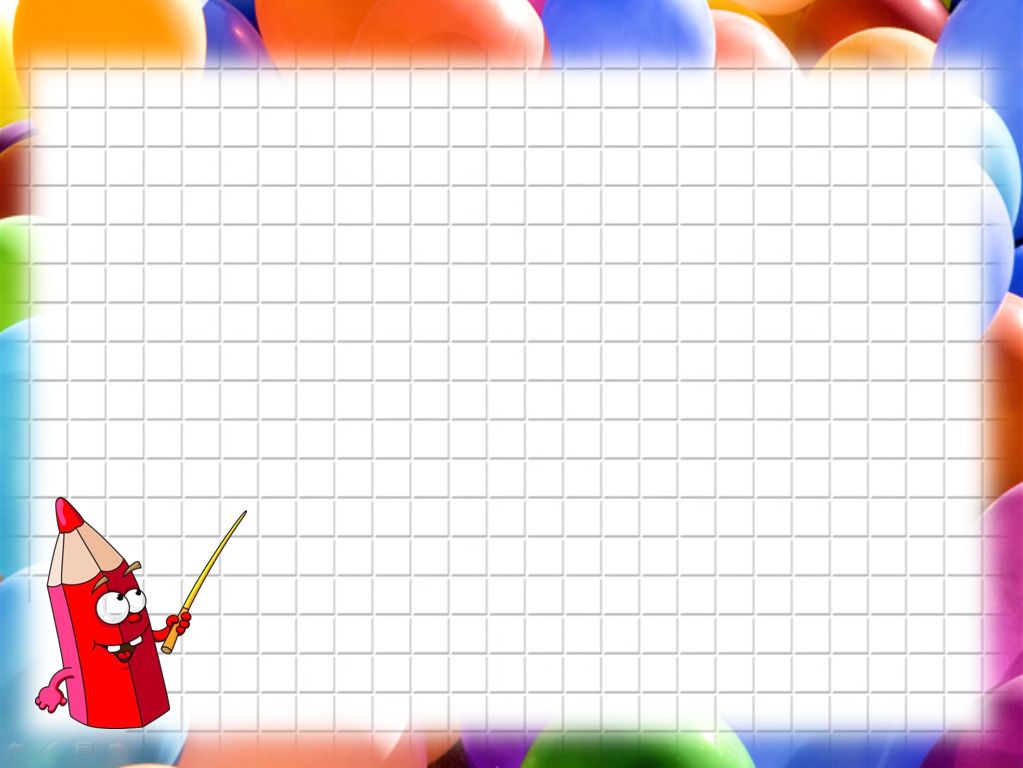 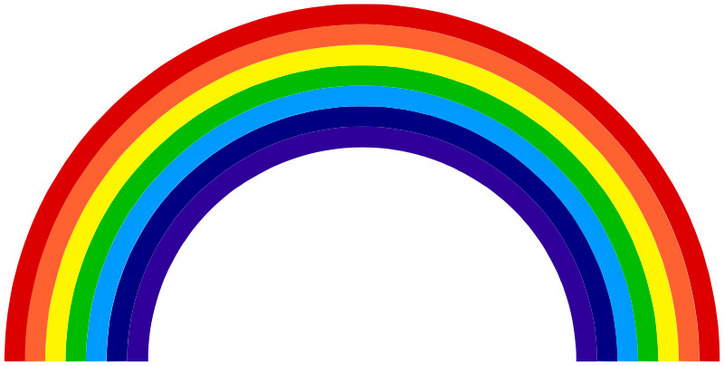 7х1=
7х2=
7х3=
7х4=
7х5=
7х6=
28
7х7=
7х8=
7х9=
7
49
14
35
56
42
63
21
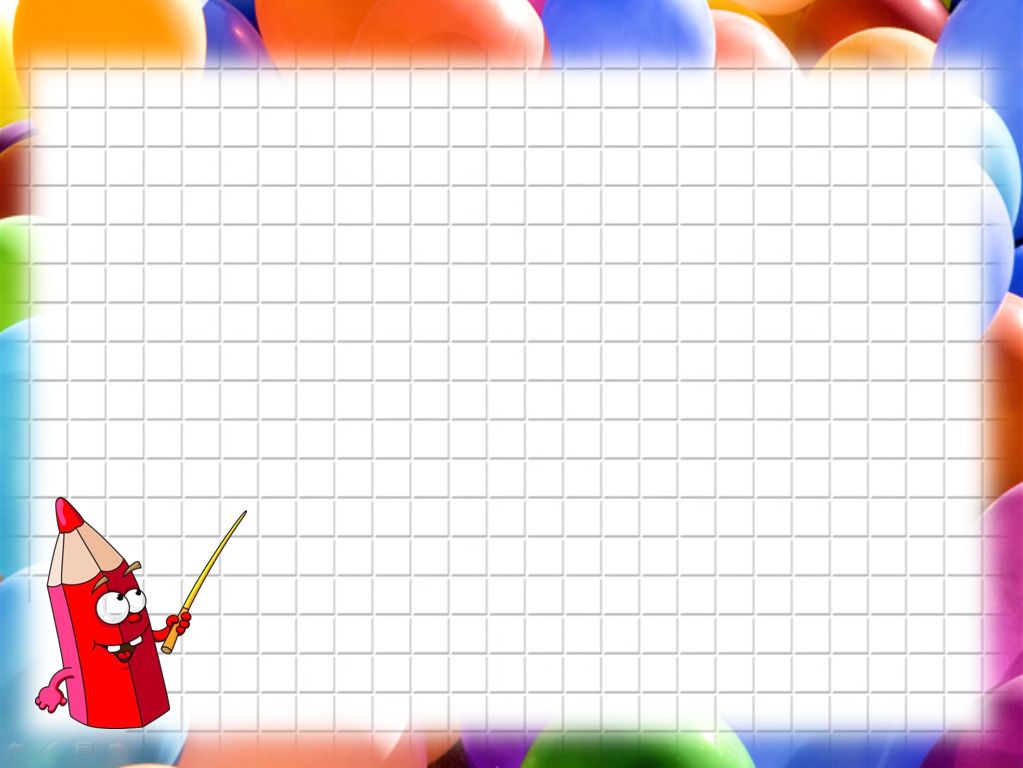 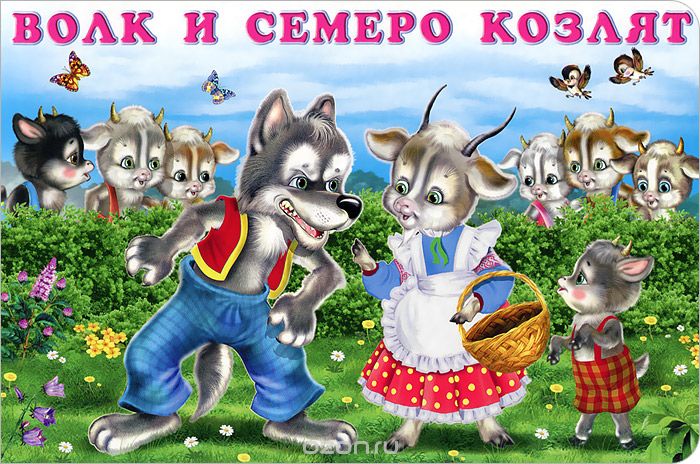 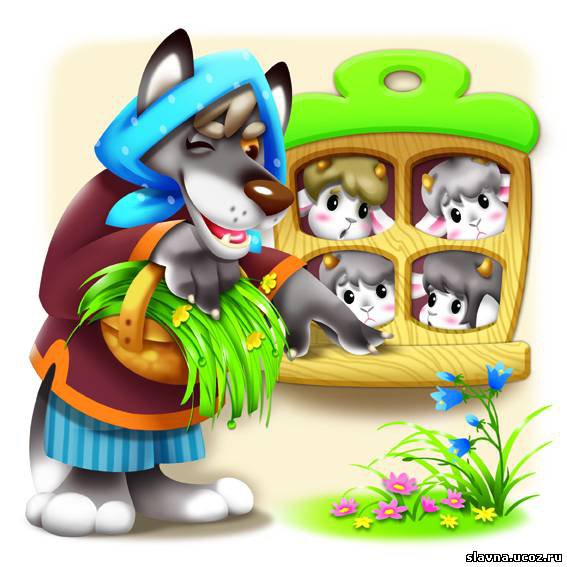 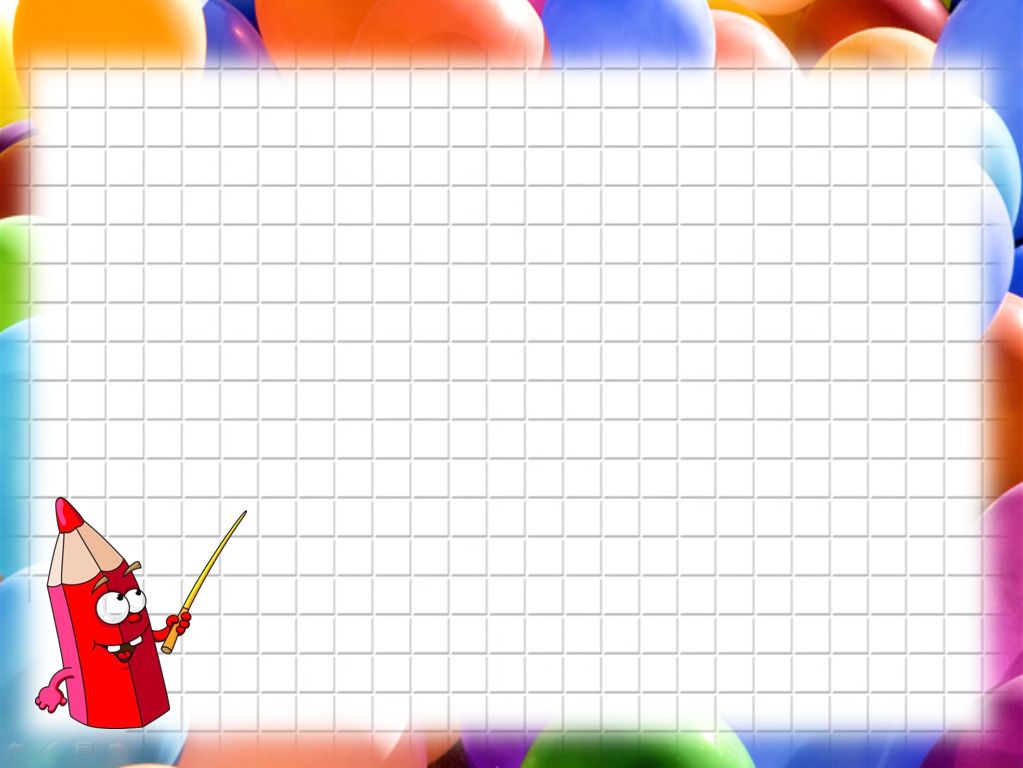 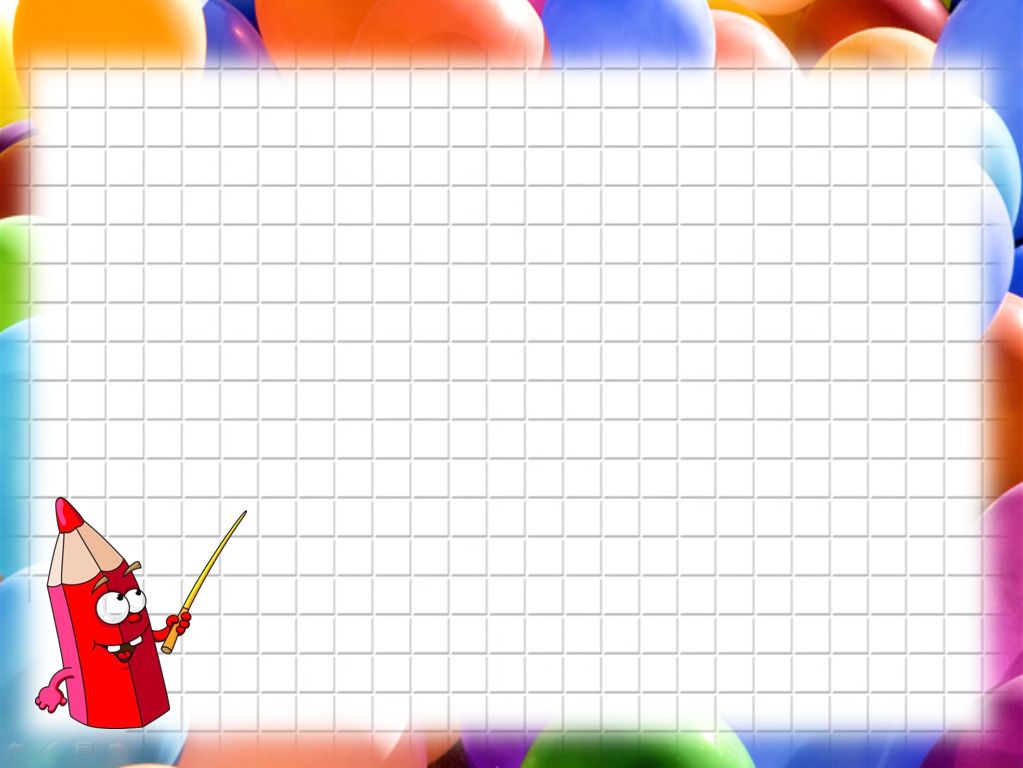 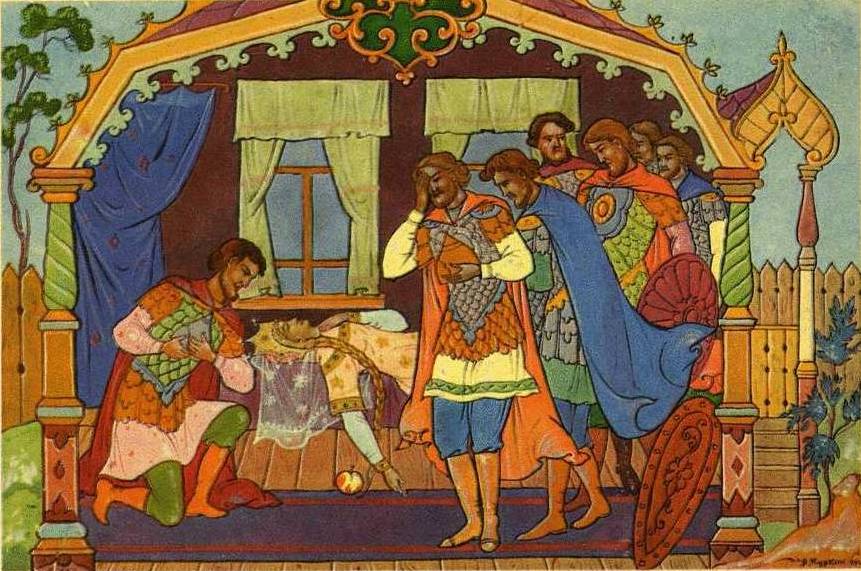 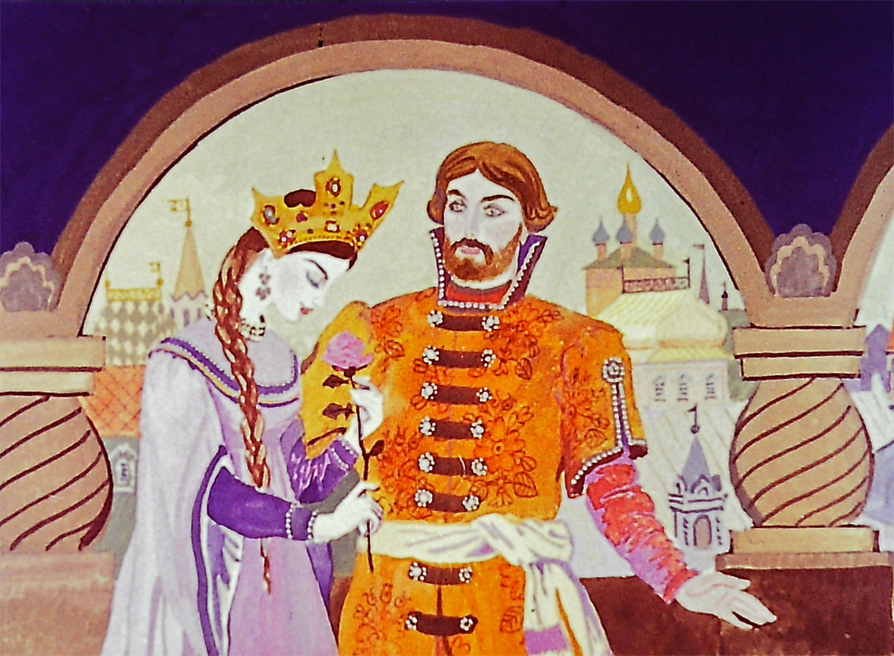 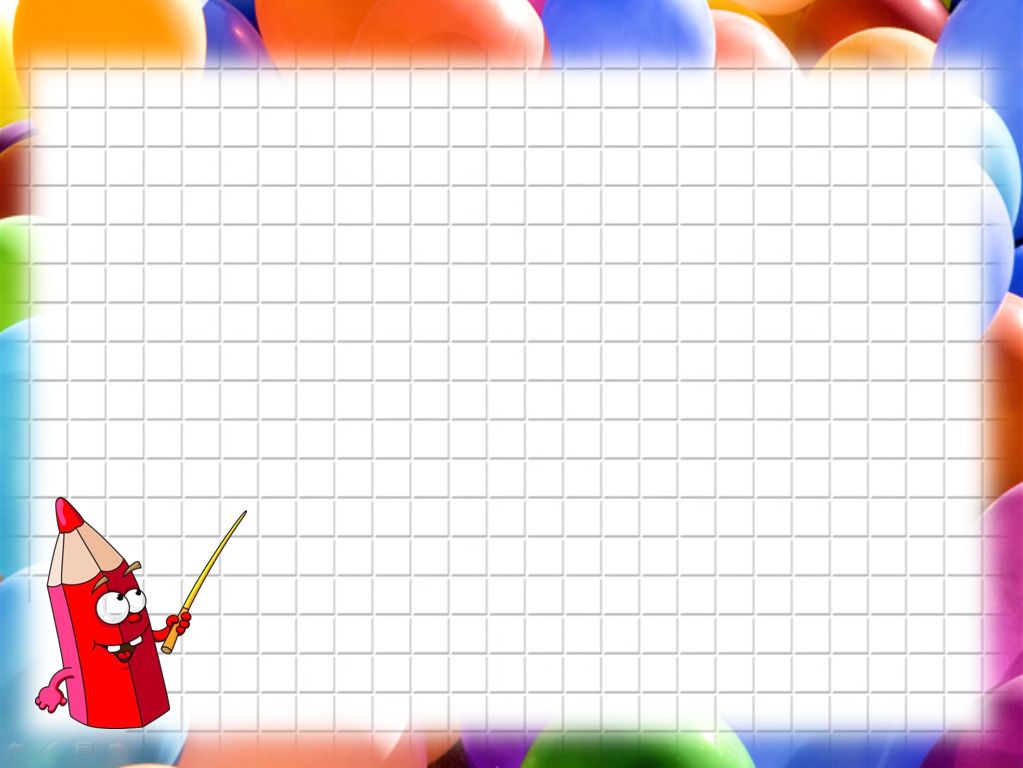 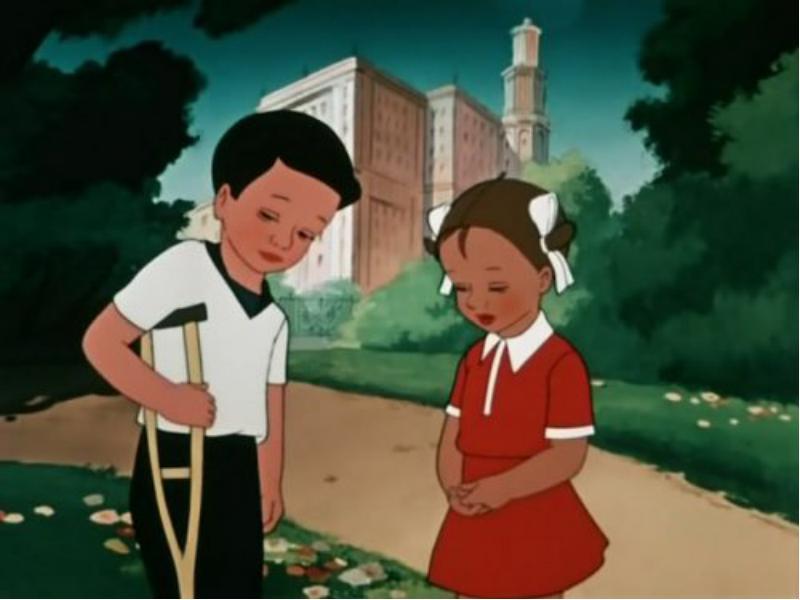 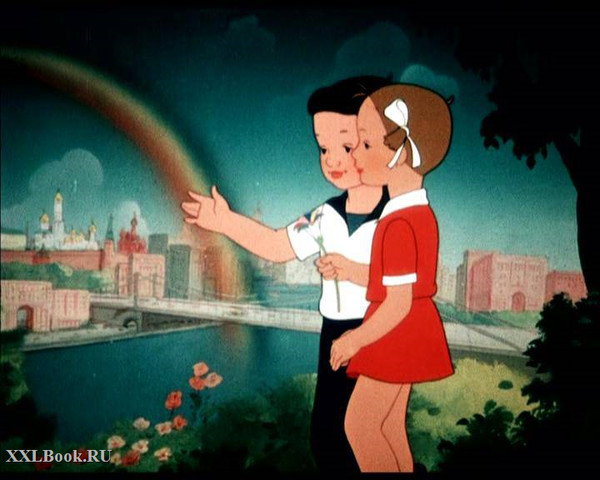 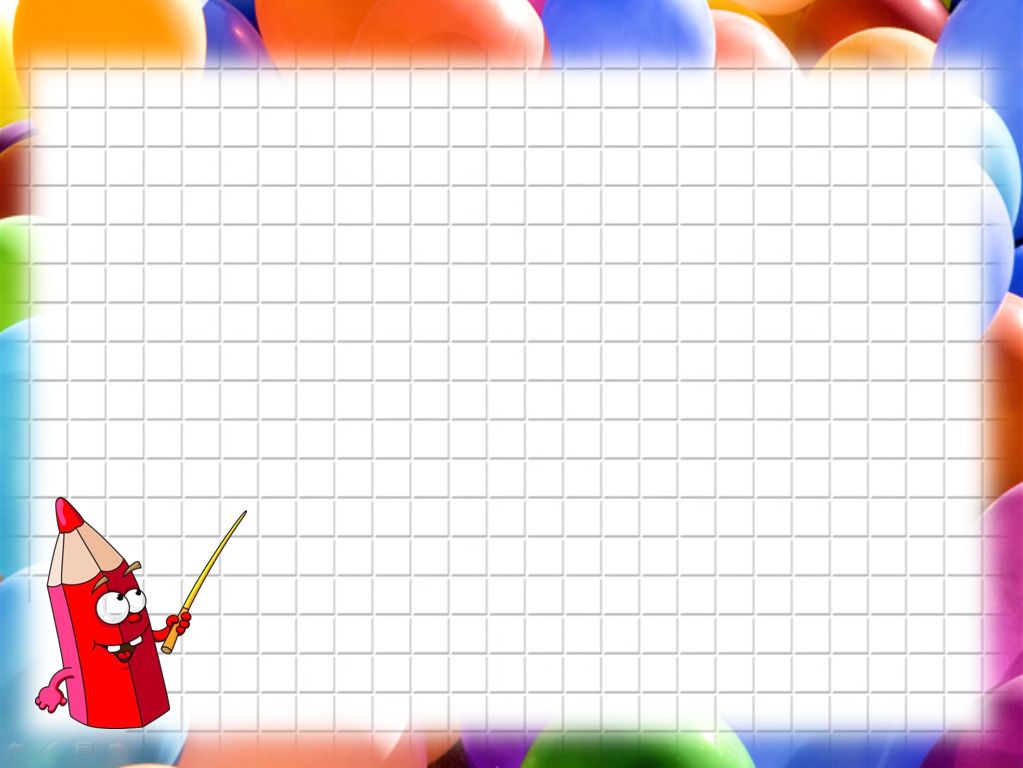 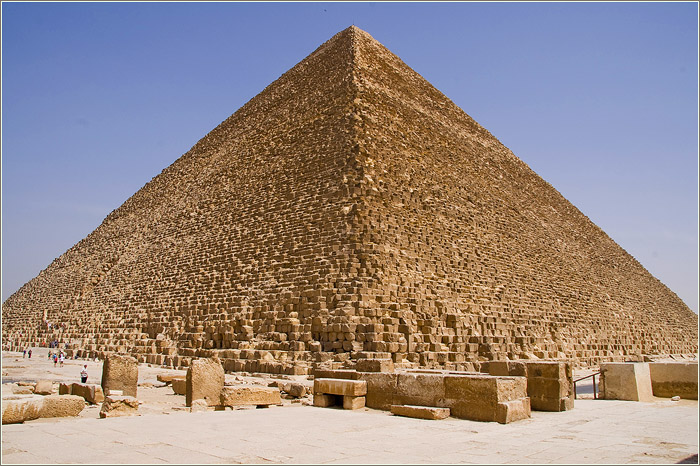 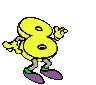 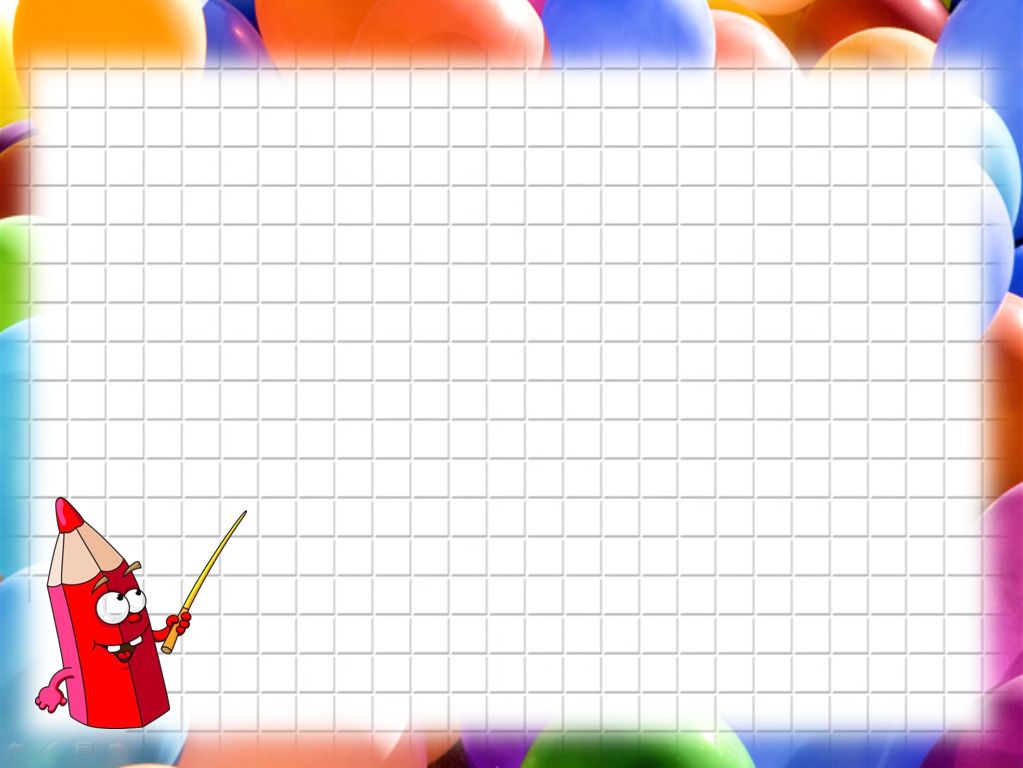 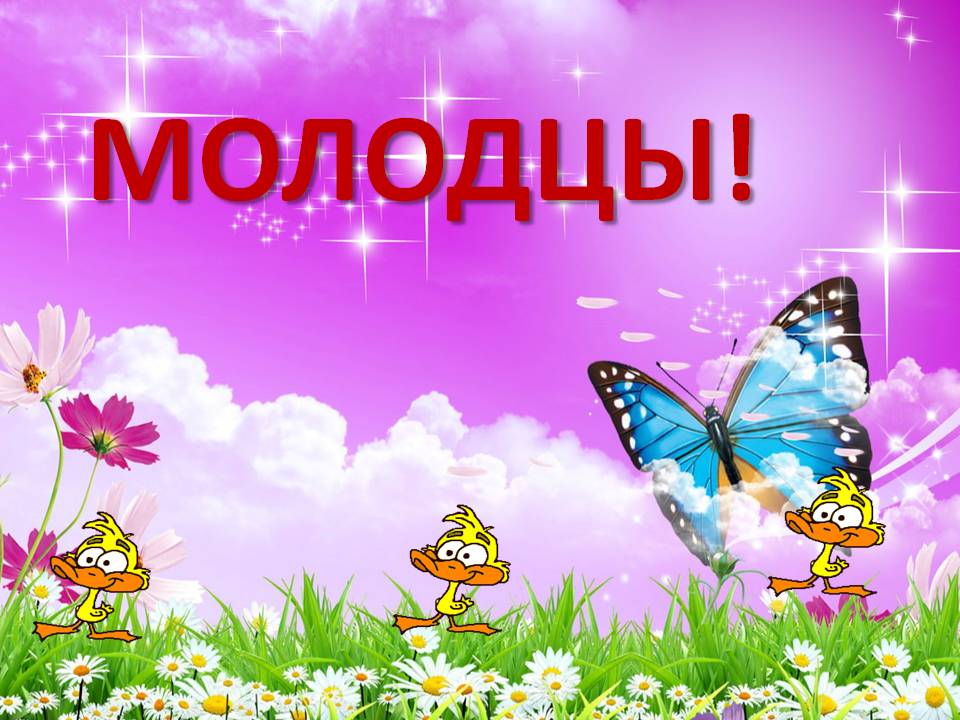 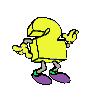 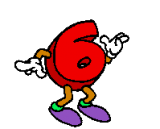 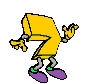 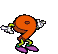 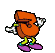 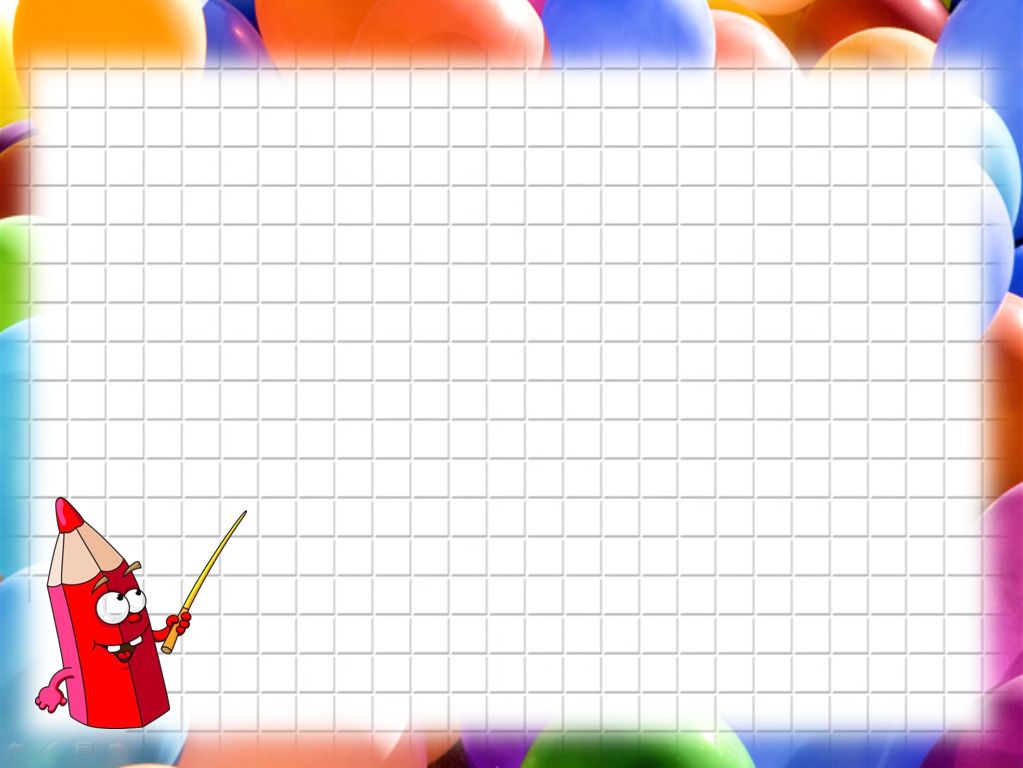 Спасибо за внимание!
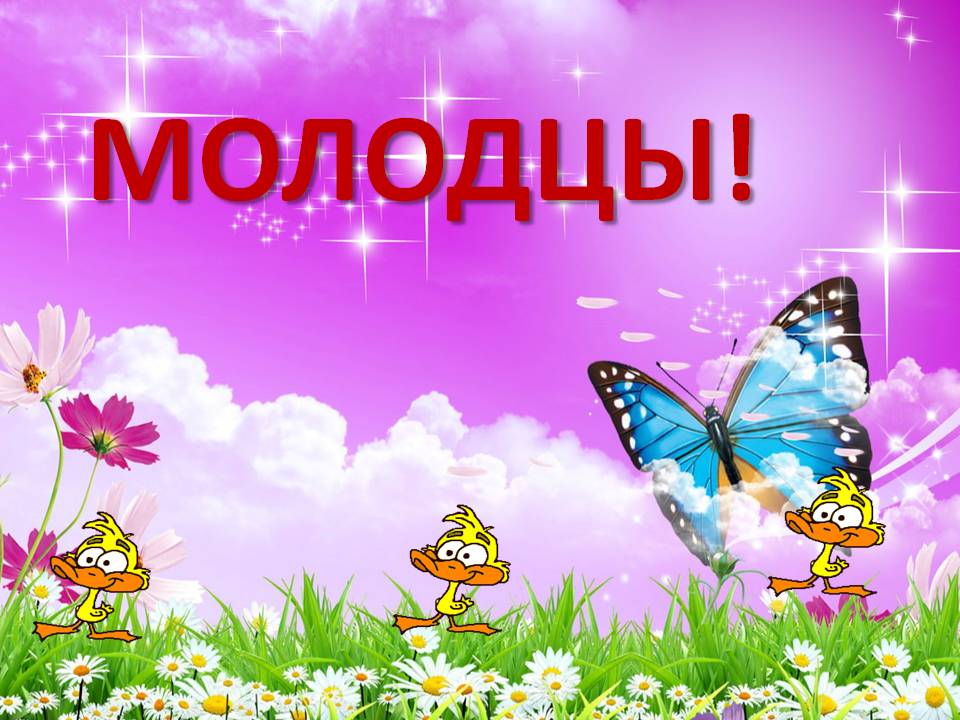